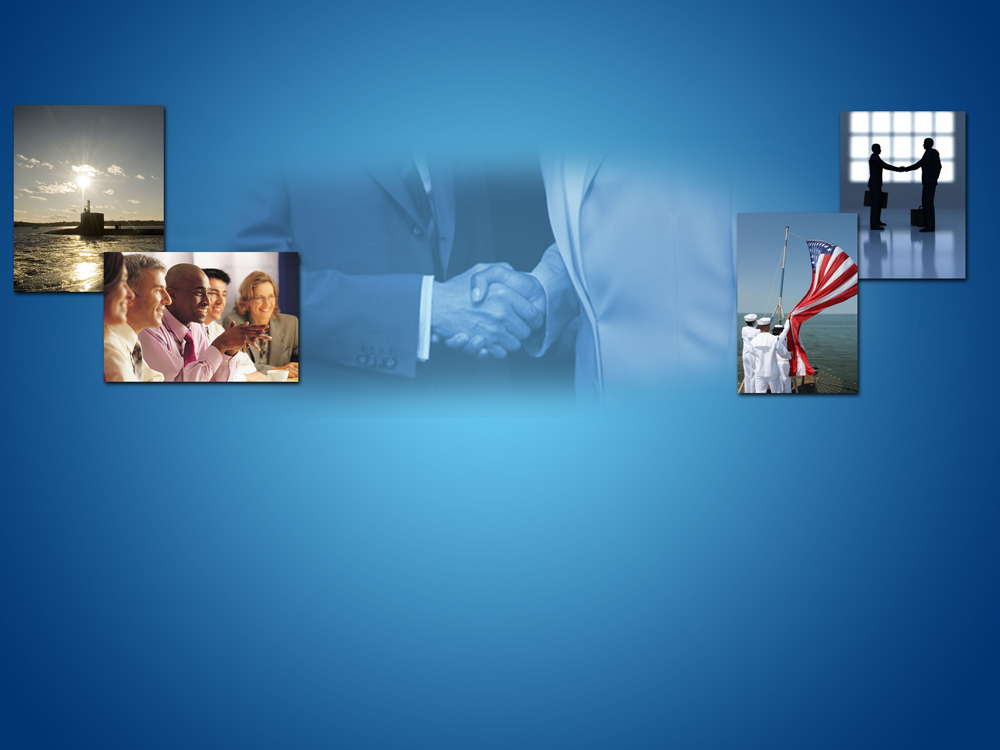 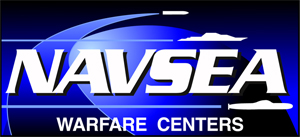 Office
of Small Business Programs 
(OSBP)
NUWC Division Newport OSBP Updates
14 May 2020
DISTRIBUTION STATEMENT A;  Approved for Public Release: distribution is unlimited
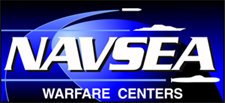 NUWC Newport OSBP
Long Range Acquisition Forecast (LRAF) Updates
Division’s Socio-Economic Program (Q1, Q2 achievements)
Maximum Telework Posture – Socio-economic Program weekly achievements
GPE Reminder
FOUO: For Official Use Only
Long Range Acquisition Forecast (LRAF)
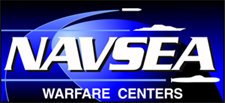 OSBP initiative to update format of NUWC Division Newport’s Long Range Acquisition Forecast (LRAF); available in Excel and PDF

Industry feedback on availability of NUWCDIVNPT’s LRAF

	- Q3 LRAF posted to NUWC Division Newport’s Business 	Partnerships page, and 

https://www.navsea.navy.mil/Home/Warfare-Centers/NUWC-Newport/Partnerships/Business-Partnerships/Electronic-Reading-Room/Competition-Information/

	- NUWC Division Newport’s LinkedIn Page
 
https://www.linkedin.com/feed/update/urn:li:activity:6659518460843876352
 
Announcements on posting of NUWCDIVNPT Q3 LRAF also posted to:

	- SeaPort Portal 
	- Beta.SAM.gov
FOUO: For Official Use Only
Manage Division’s Socio-Economic Program
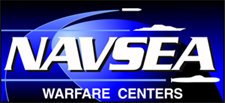 Meet with CO to discuss progress made towards meeting assigned goals
Coordinate with Code 02 on quarterly achievements; identify opportunities for increased focus on socio-economic concerns
FOUO: For Official Use Only
NUWCDIVNPT Socio-Economic Program Q1, Q2
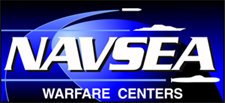 FOUO: For Official Use Only
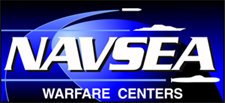 COVID-19 Maximum Telework PostureSocio-economic Program Metrics
FOUO: For Official Use Only
GPE Reminder
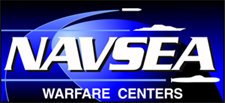 Governmentwide Point of Entry (GPE) 

https://beta.sam.gov is the authoritative location for finding Contract Opportunities

Organizations within the federal Government publish notices on proposed contract actions valued at more than $25,000. 

NUWC Newport’s Department of Defense Activity Address Code (DoDAAC) is “N66604”
FOUO: For Official Use Only